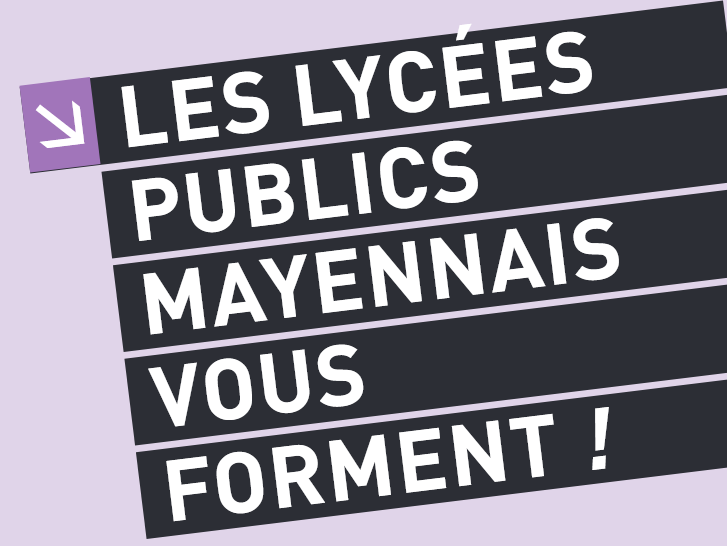 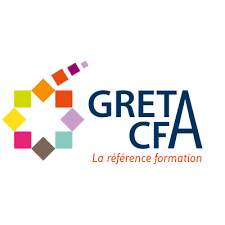 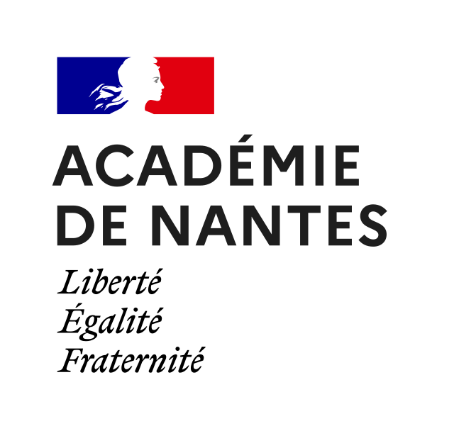 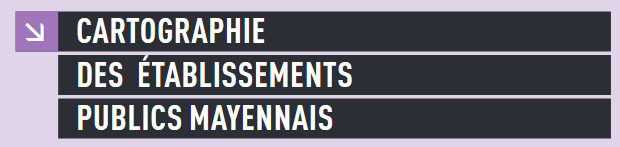 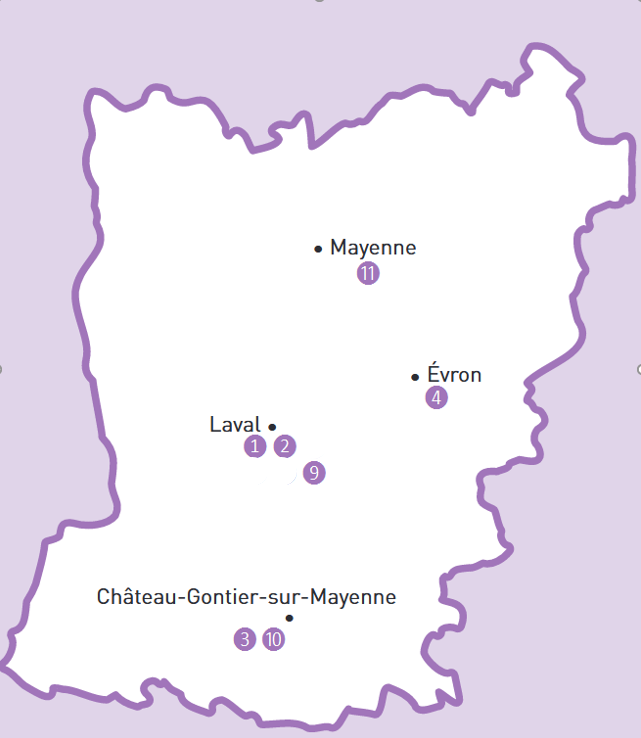 MAYENNE :
11- Léonard-de-Vinci

EVRON :
4- Raoul Vadepied

LAVAL :
2-Agricampus
9- Gaston Lesnard
1- Robert Buron 

CHÂTEAU-GONTIER :
10- Pierre et Marie Curie
3- Haut Anjou
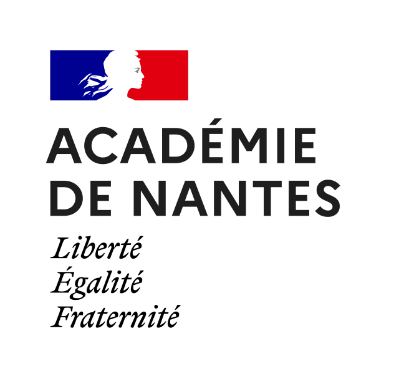 Réussir par la voie professionnelle
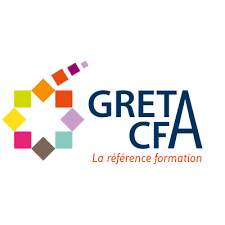 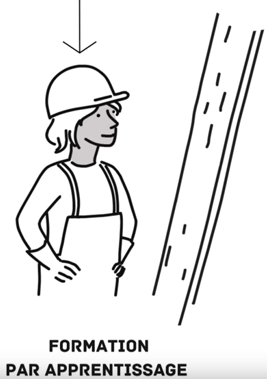 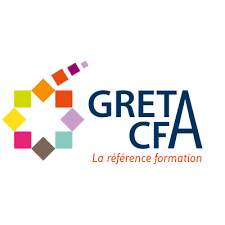 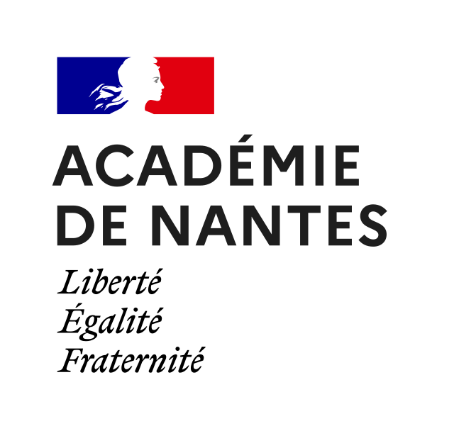 Réussir par la voie professionnelle
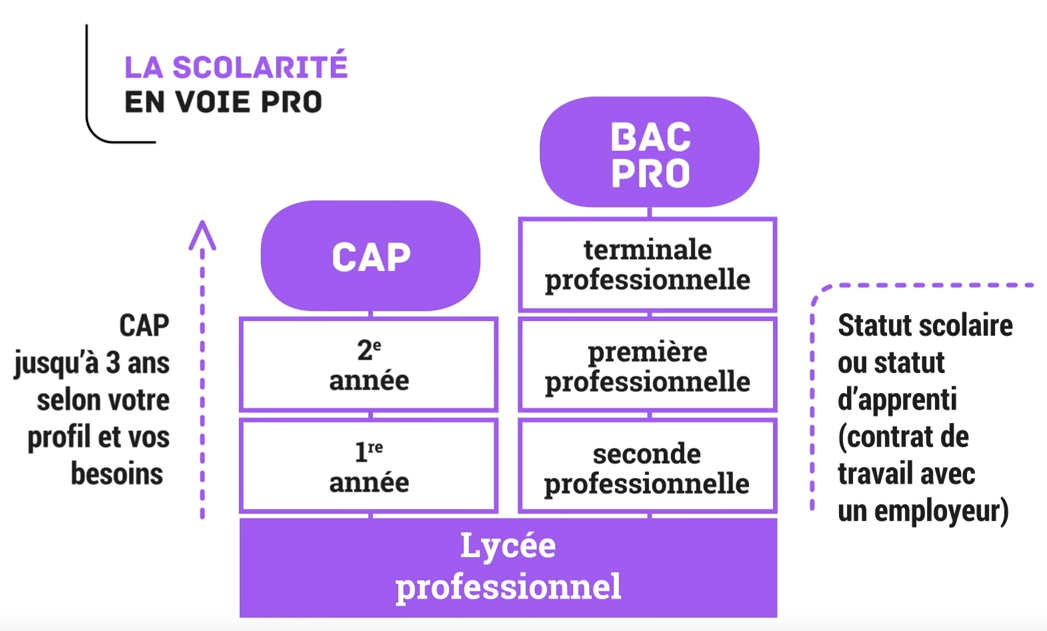 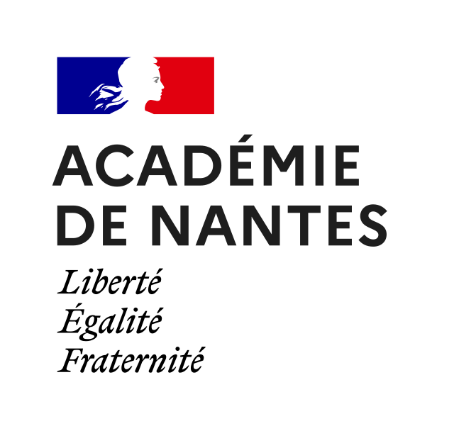 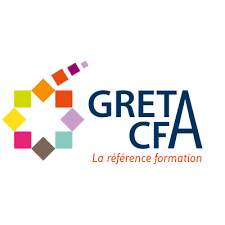 La voie professionnelle
Davantage de cours en petits groupes et d’accompagnement dans les apprentissages et dans l’orientation :	
Tests de positionnement en 2nde
Renforcement / consolidation, accompagnement personnalisé en mathématiques et français

De nouvelles manières d’apprendre, plus concrètes et tournées vers le monde professionnel :
Périodes de Formation en Milieu Professionnel
Enseignement professionnel
Co-Intervention
Chef d’œuvre

Une meilleure préparation à la sortie du lycée, 
vers l’insertion professionnelle ou la poursuite d’études
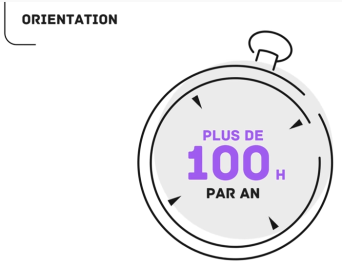 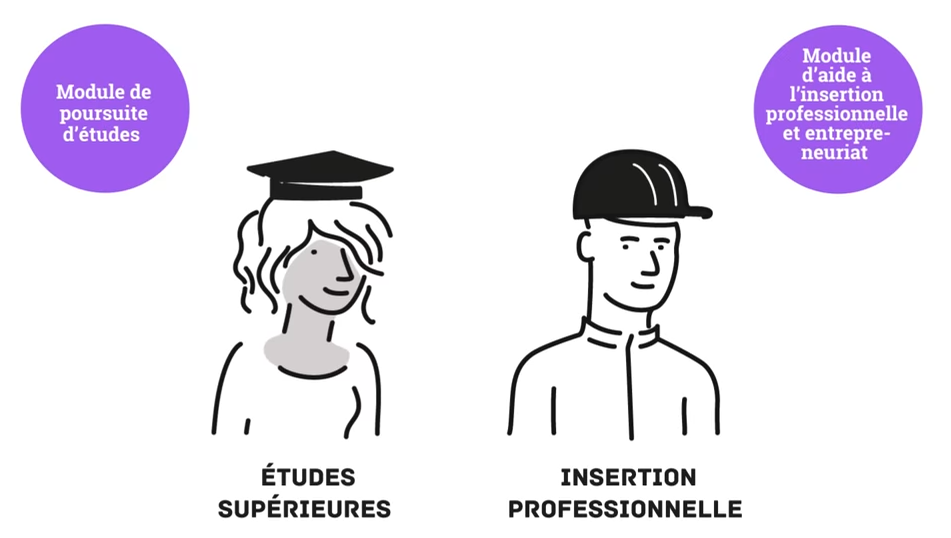 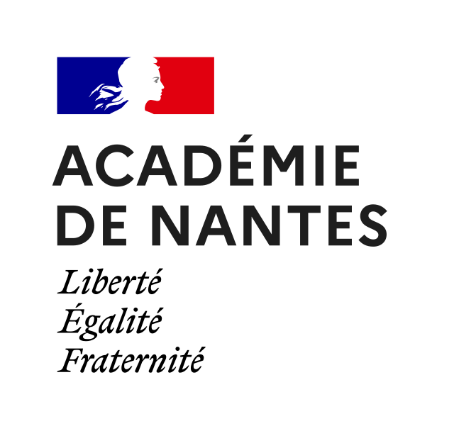 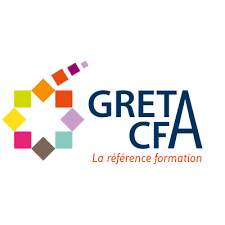 Lycée professionnel :
Se former aux métiers de demain
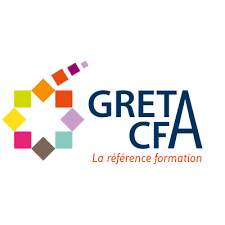 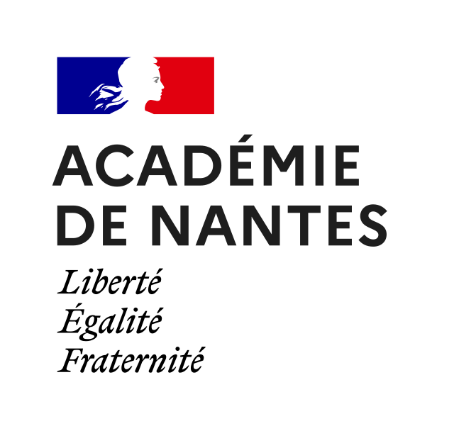 Voie professionnelle : 
des passerelles possibles
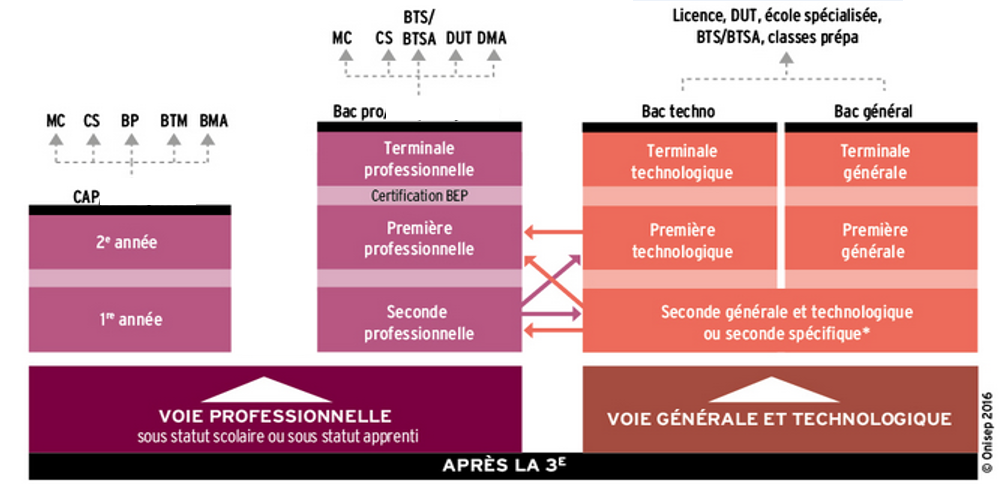 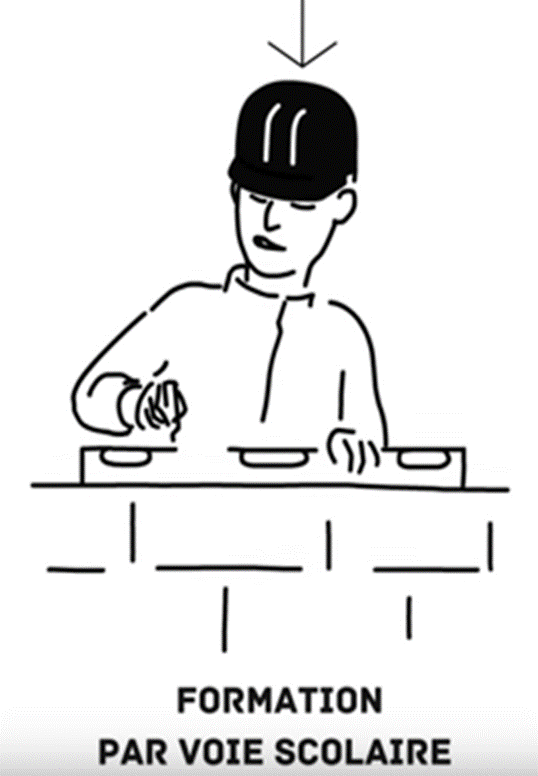 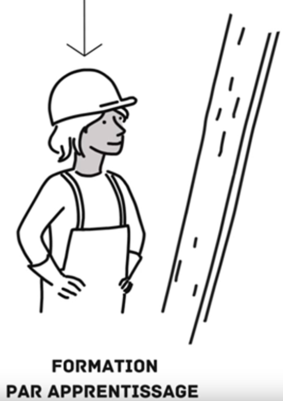 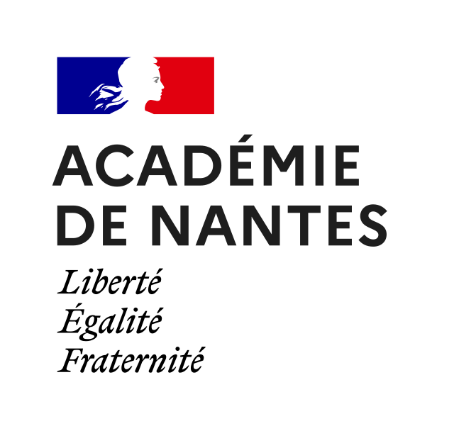 Horaire d’une classe de 2nde CAP - 7 semaines de PFMP
(14 semaines de PFMP sur les 2 ans)
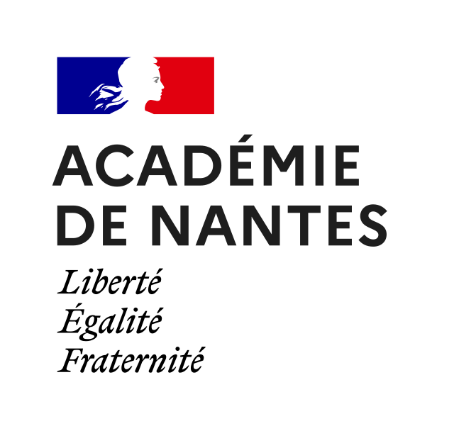 Horaire d’une classe de 2nde Bac Pro- 6 semaines de PFMP
(22 semaines de PFMP sur le cycle)
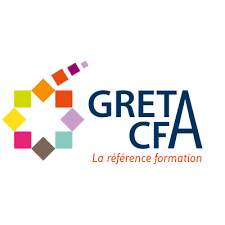 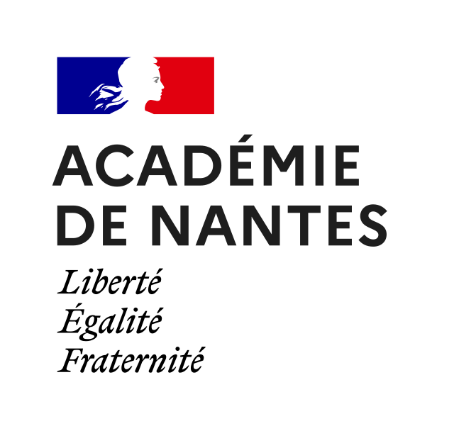 Voie professionnelle : 
Une carte des formations très riche !
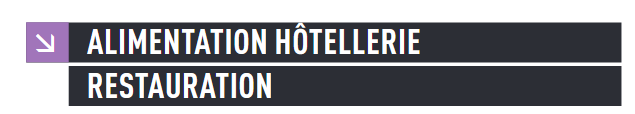 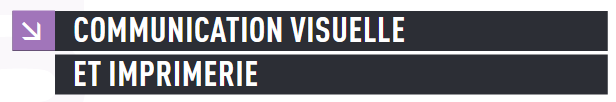 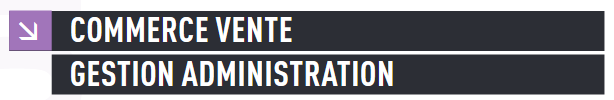 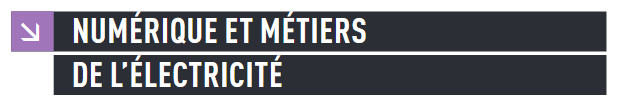 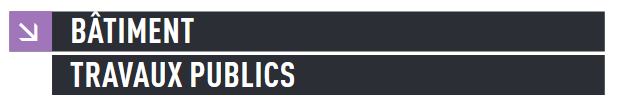 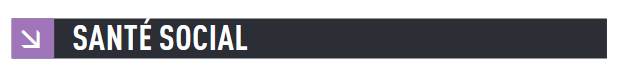 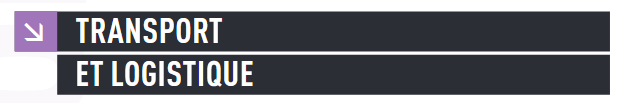 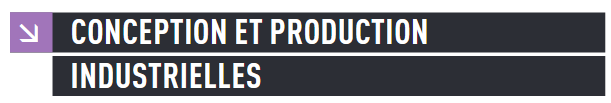 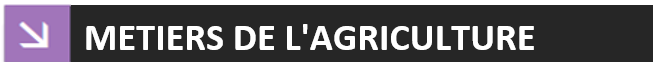 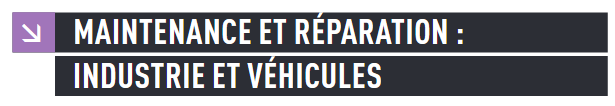 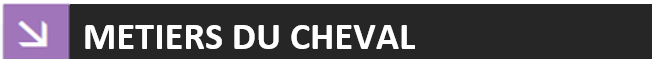 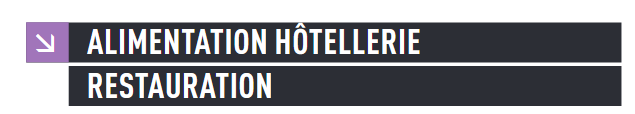 1- LP R. BURON – LAVAL
CAP Production et service en restauration (rapide, collective, cafétaria) - 1
CAP Boulanger - 1
CAP Cuisine - 1
CAP Pâtissier - 1
CAP Commercialisation et services en hôtel café restaurant - 1

BAC PRO Cuisine - 1
BAC PRO Boulanger, Pâtissier - 1
BAC PRO Commercialisation et services
    en restauration (section Euro Anglais) - 1

MC Employé Barman - 1
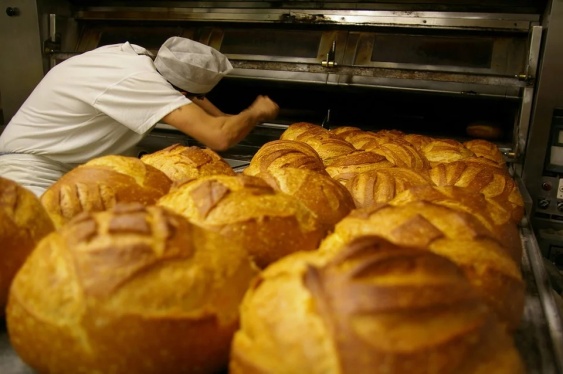 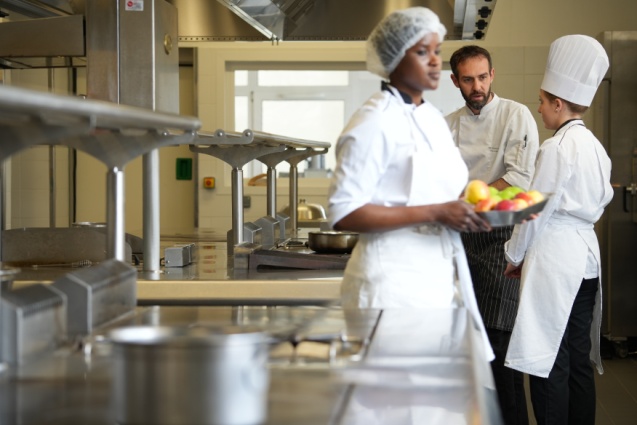 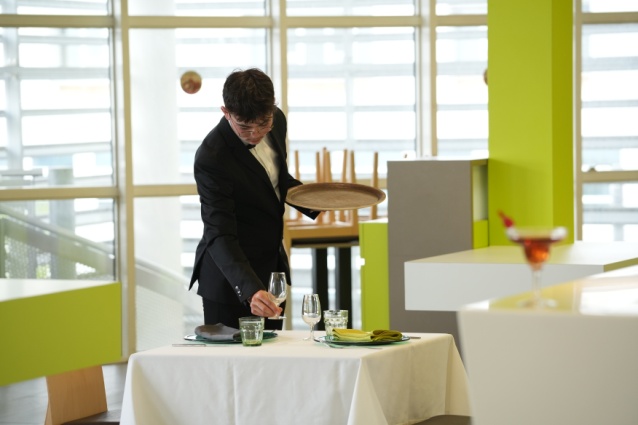 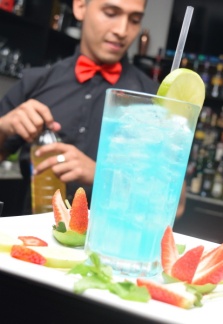 Particularité :
Possibilité d’accueil en internat les jours de TP
1- LP R. BURON – LAVAL
3- LMA HAUT ANJOU – CHÂTEAU-GONTIER
4- LP R. VADEPIED - EVRON
10- LP P. et M. CURIE – CHÂTEAU-GONTIER
11- LP L. DE VINCI - MAYENNE
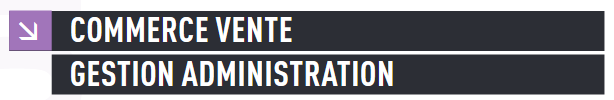 CAP Equipier polyvalent du Commerce (apprentissage) - 10 - 11

BAC PRO Technicien conseil vente en animalerie - 3
BAC PRO Métiers de l’accueil - 4
BAC PRO Métiers du commerce et de la vente
Option A : Animation et gestion de l’espace commercial - 1 - 10
Option B : Prospection clientèle et valorisation de l’offre commerciale – 1 
BAC PRO Assistance à la gestion des organisations 
et de leurs Activités (AGORA) - 1- 11
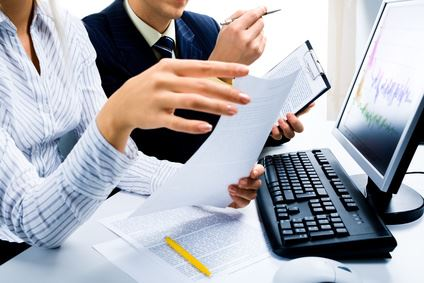 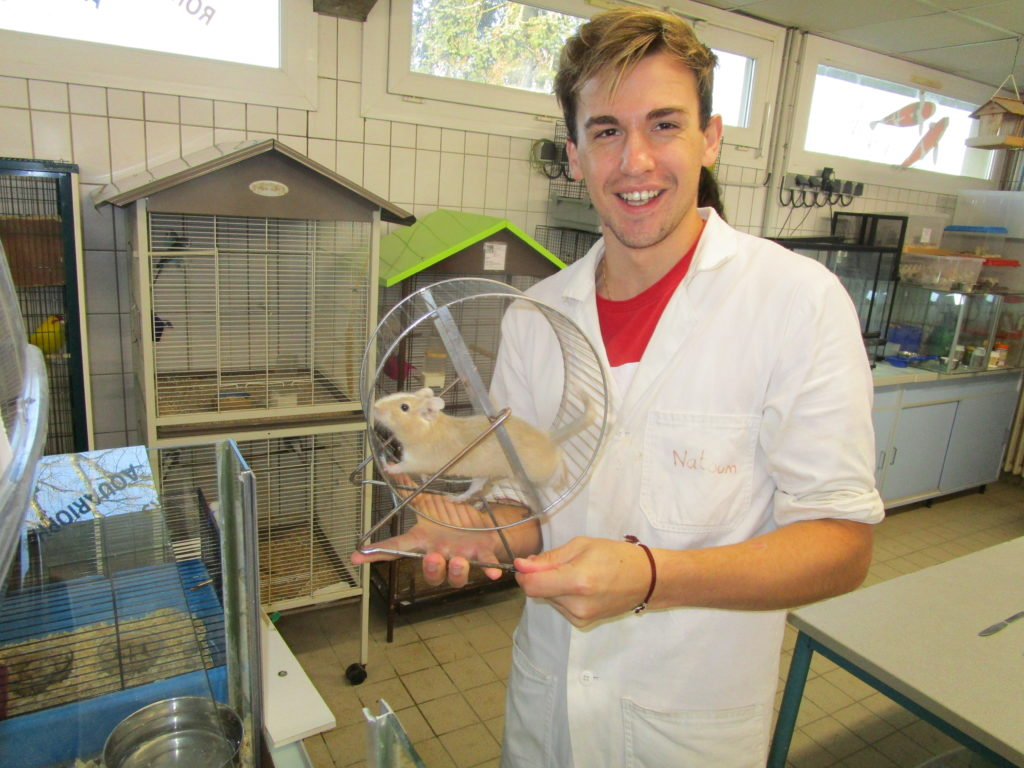 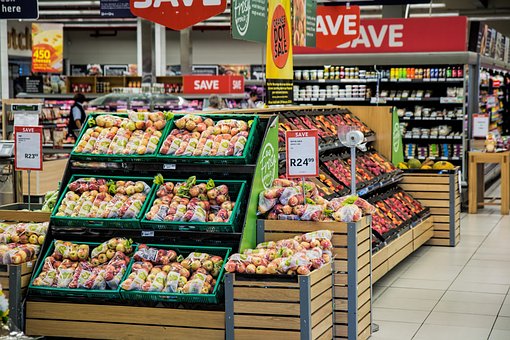 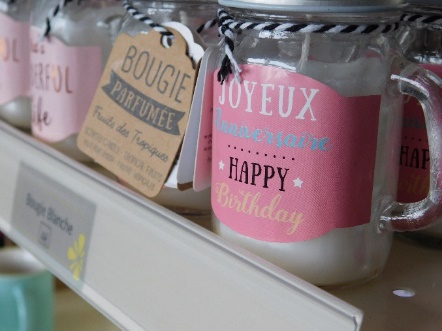 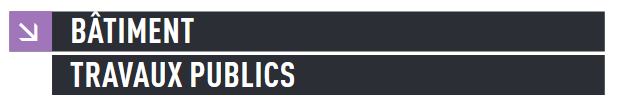 1- LP R. BURON - LAVAL
4- LP R. VADEPIED - EVRON 
9- G. LESNARD - LAVAL
10- LP P. et M. CURIE – CHÂTEAU-GONTIER
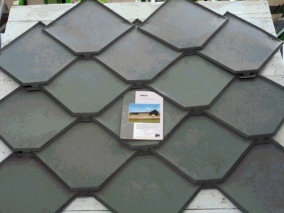 CAP Couvreur - 9
CAP Monteur en installation thermique (plombier) - 9
CAP Menuisier fabricant - 9
CAP Electricien(ne) - 4- 9
CAP Serrurier Métallier - 1 - 10

BAC PRO Aménagement finition du bâtiment (peintre) - 9
BAC PRO Technicien du bâtiment : organisation du gros œuvre (maçon) - 9
BAC PRO Technicien d’études du bâtiment - Option A : Etudes et économie (métreur) - 9
BAC PRO Technicien constructeur bois (charpentier) - 9
BAC PRO Technicien menuisier agenceur - 9
BAC PRO Métiers de l’électricité et des ses environnements connectés - 1 - 4
BAC PRO Installateur en chauffage, climatisation et énergie renouvelable - 9
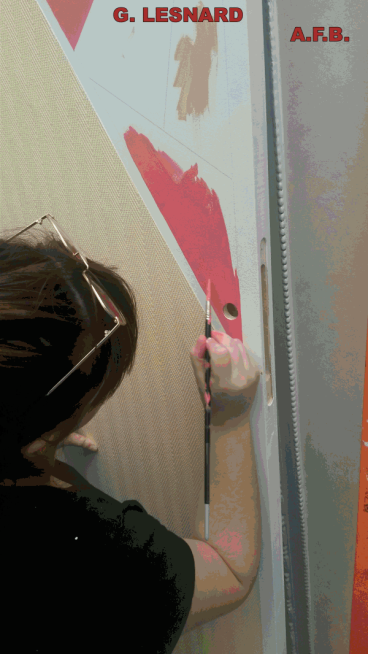 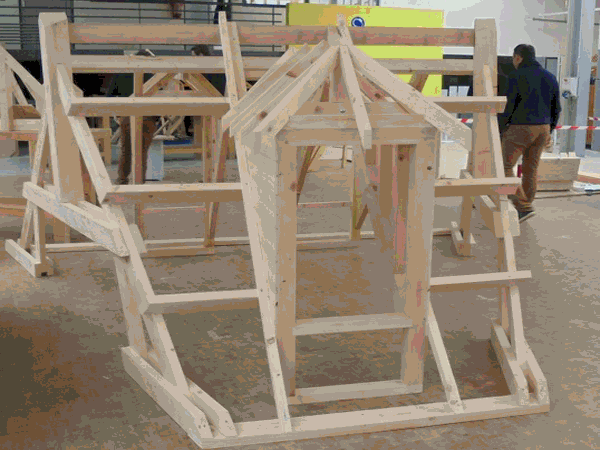 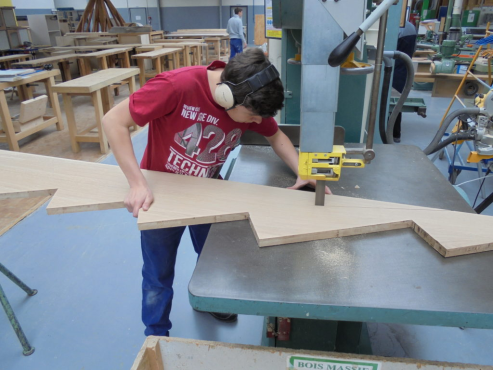 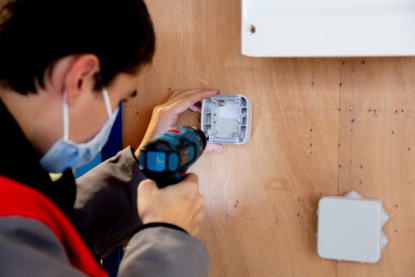 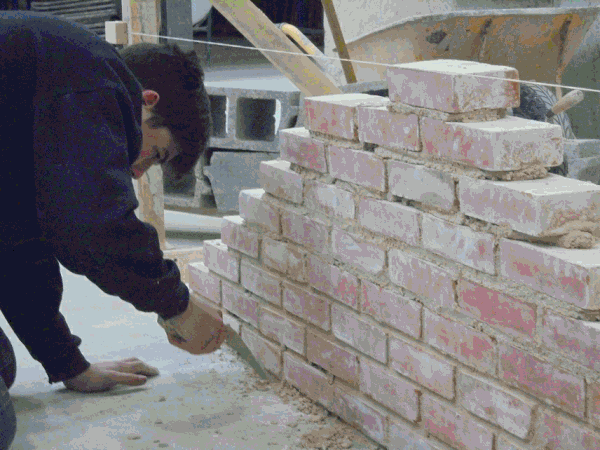 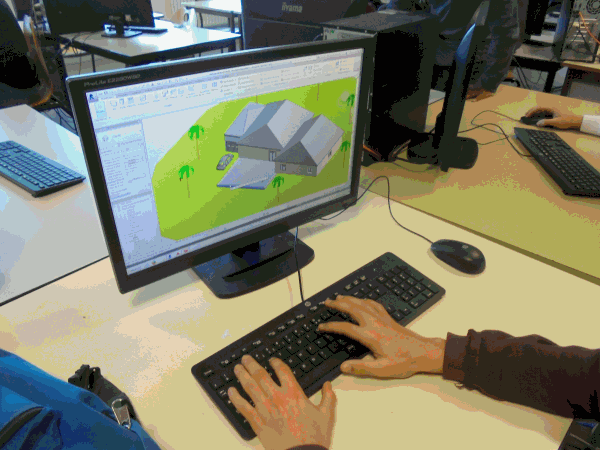 1- LP R. BURON - LAVAL
4- LP R. VADEPIED - EVRON 
10- LP P. et M. CURIE – CHÂTEAU-GONTIER
11- LP L. DE VINCI - MAYENNE
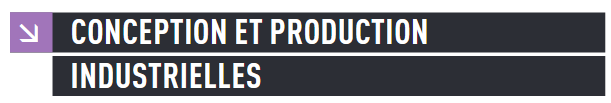 CAP Conducteurs d’installation de production - 4
CAP Réalisation industrielles en chaudronnerie ou soudage option A et B - 1



BAC PRO Technicien en chaudronnerie industrielle - 11
BAC PRO Modélisation prototypage 3 dimensions - 10
BAC PRO Pilote de ligne de production (PLP) - 4
BAC PRO Métiers de la mode-vêtements - 1
BAC PRO Technicien en réalisation de produits mécaniques - 10
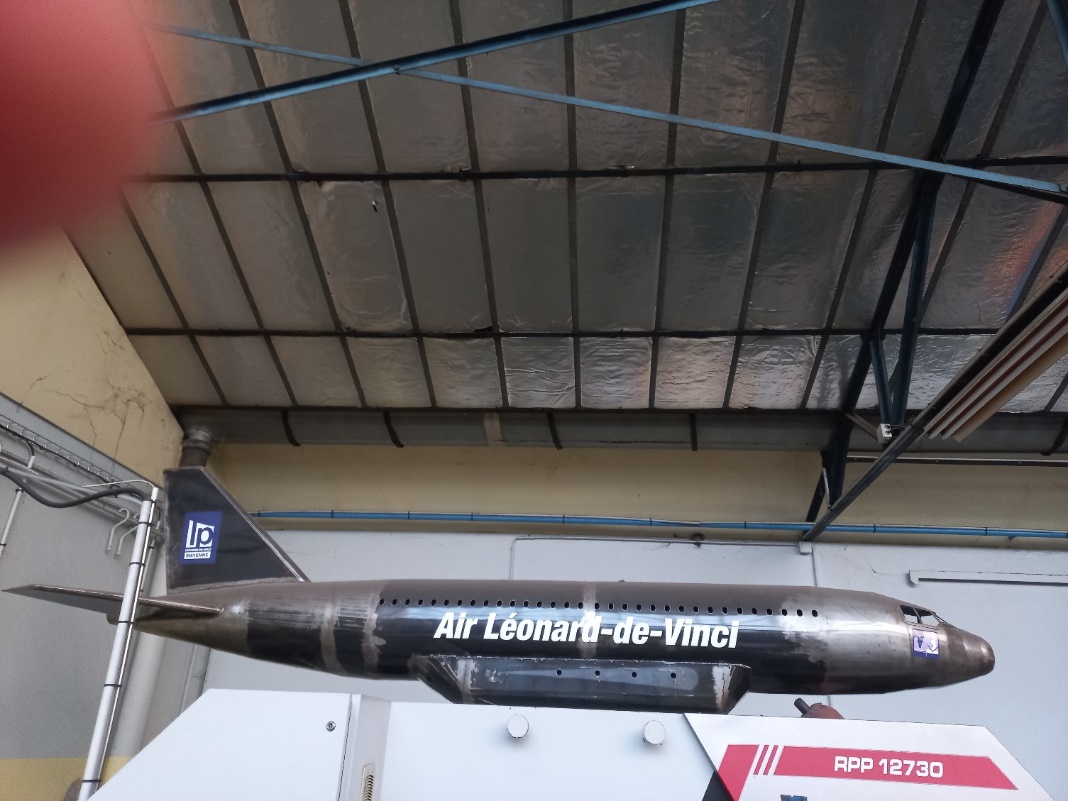 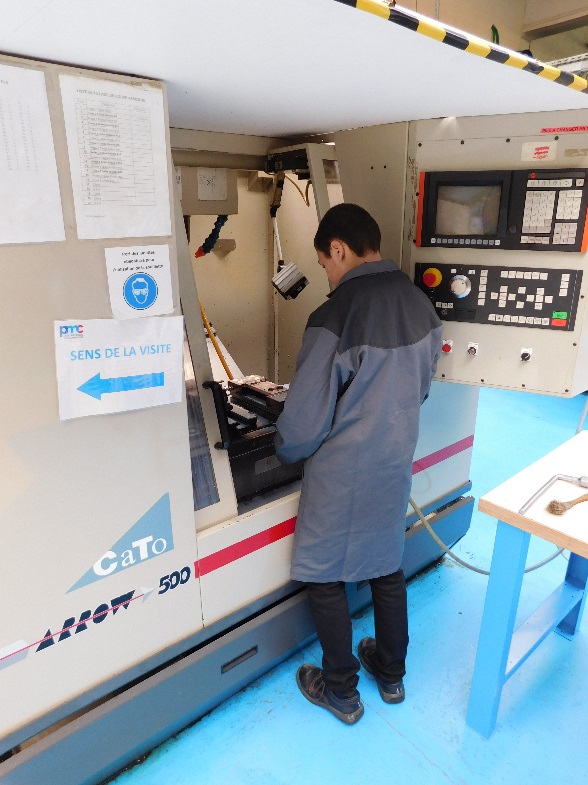 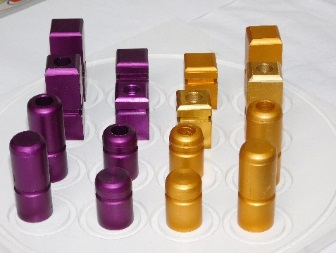 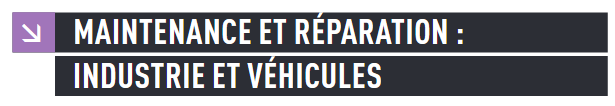 4- LP R. VADEPIED - EVRON 
10- P. et M. CURIE – CHÂTEAU-GONTIER
11- LP L. DE VINCI - MAYENNE
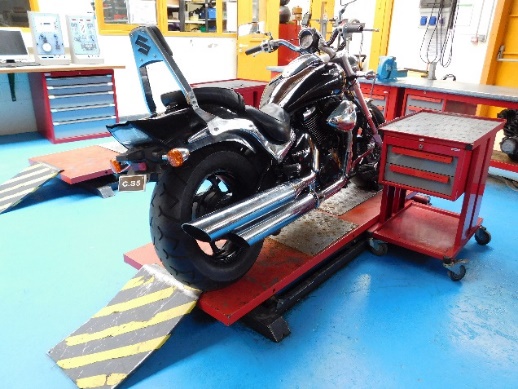 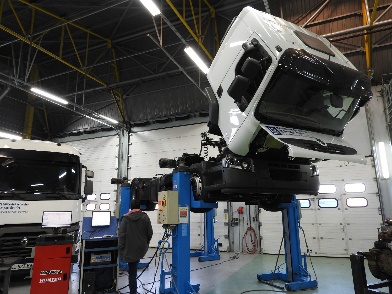 CAP Réparation en carrosserie (scolaire et apprentissage) - 11
CAP Peinture en carrosserie (1 an en apprentissage) - 11

BAC PRO Maintenance des véhicules :
Option A : Voitures particulières - 11
Option B : Véhicules de transport routier - 11
Option C : Motocycles - 10
BAC PRO Maintenance des systèmes de production connectés - 4 -10
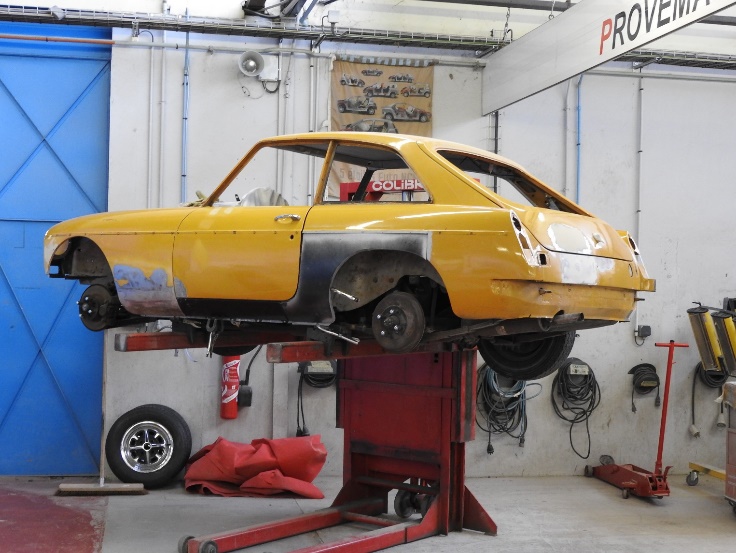 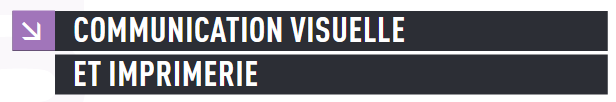 11- LP L. DE VINCI - MAYENNE
BAC PRO Artisanat et métiers d’art - 11
BAC PRO Réalisation de produits imprimés et plurimédia - 11 
Option A : Production graphique
Option B : Production imprimée
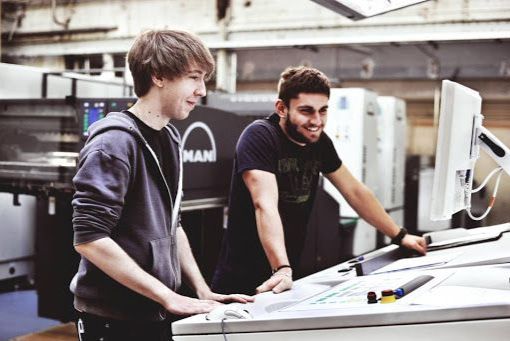 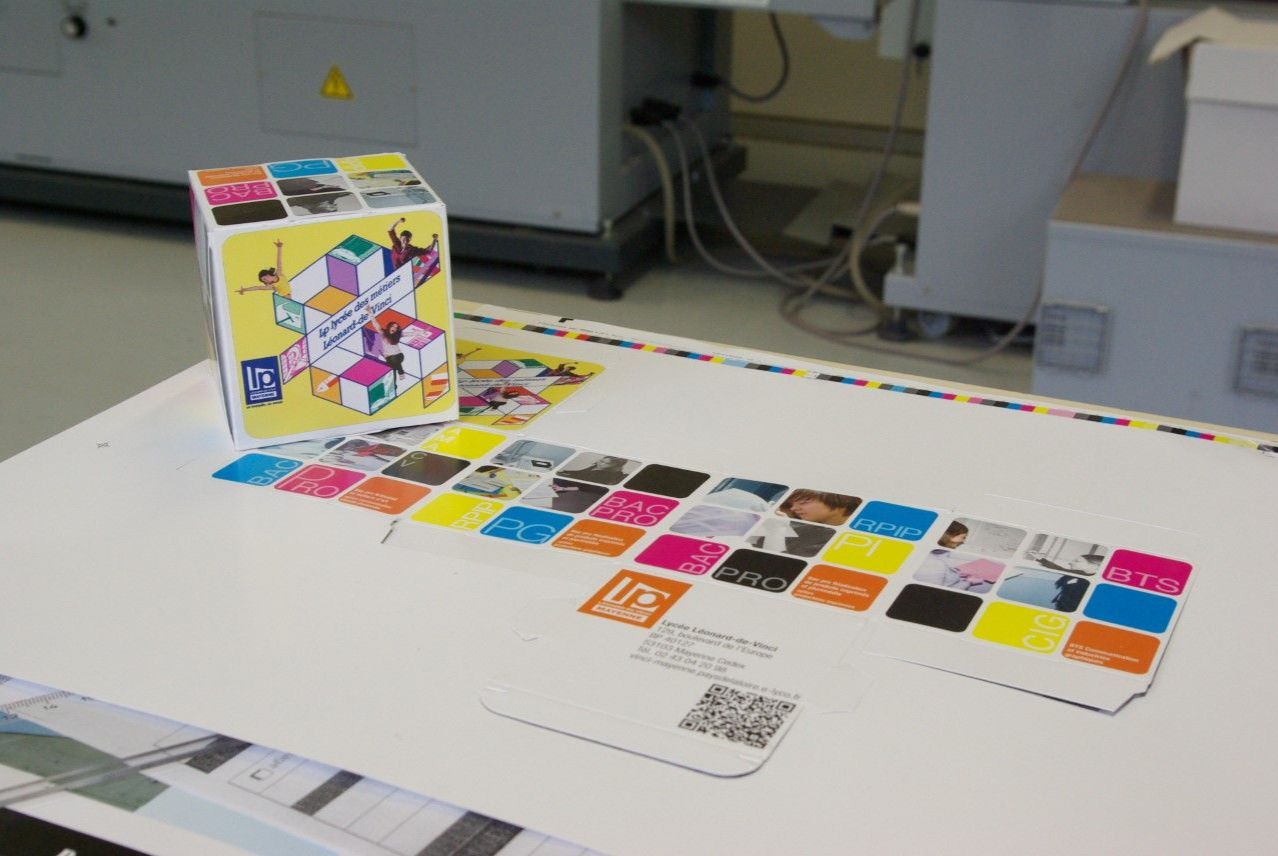 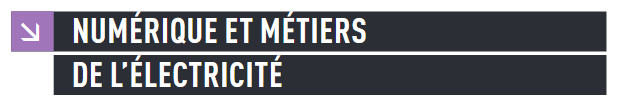 1- LP R. BURON - LAVAL
4- LP R. VADEPIED - EVRON 
9- LP G. LESNARD - LAVAL
CAP Electricien(ne) - 4 - 9

BAC PRO Métiers de l’électricité et de ses environnements connectés - 1 - 4
BAC PRO Systèmes numériques :
Option A : Sûreté et sécurité des infrastructures de l’habitat et du tertiaire - 4
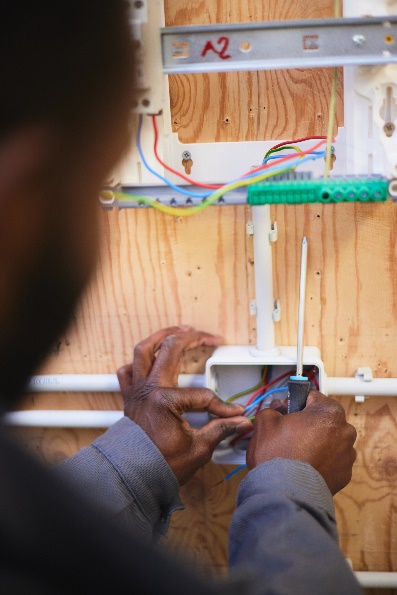 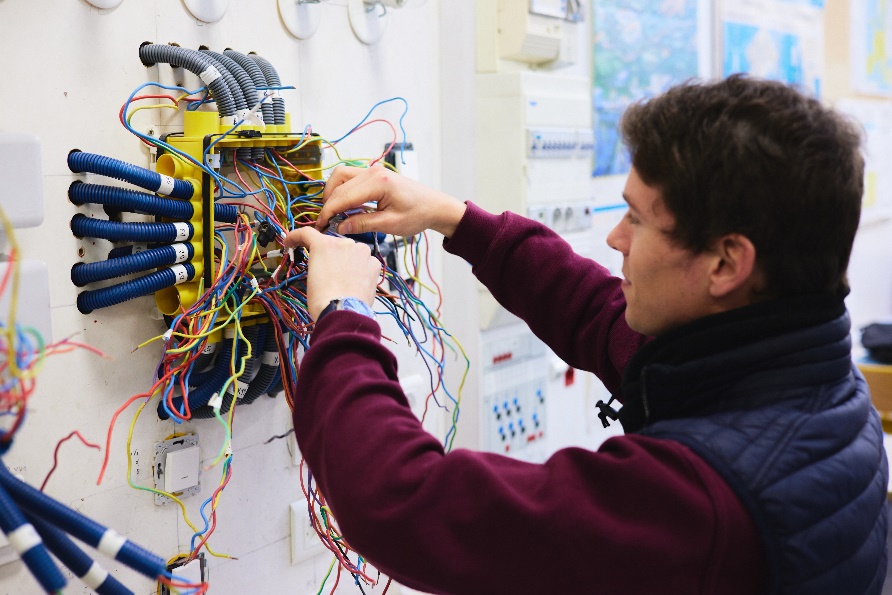 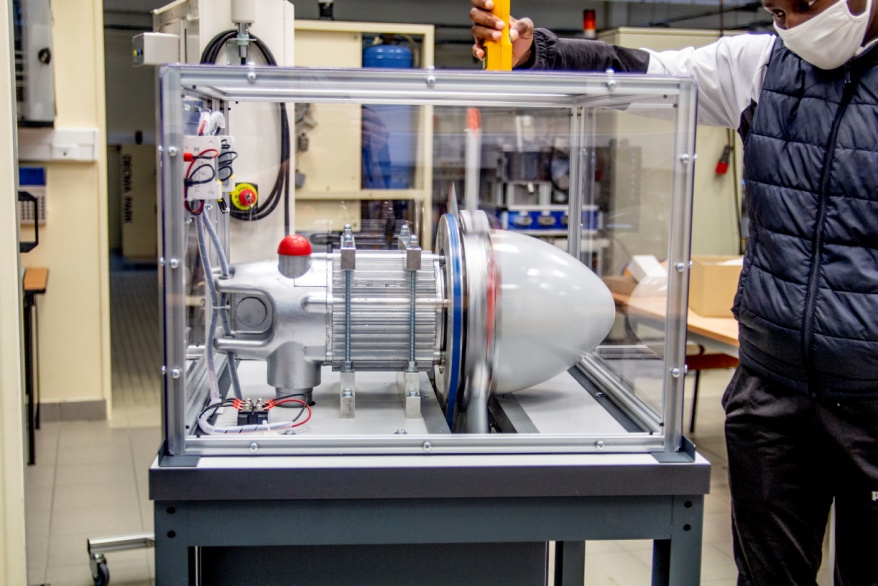 1- LP R. BURON - LAVAL
4- LP R. VADEPIED - EVRON 
11- LP L. DE VINCI - MAYENNE
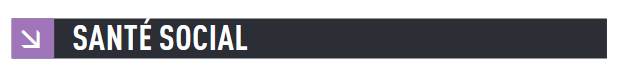 CAP Assistant technique en milieux familial et collectif - 1 - 4

BAC PRO Accompagnement soins et services à la personne - 1 - 11
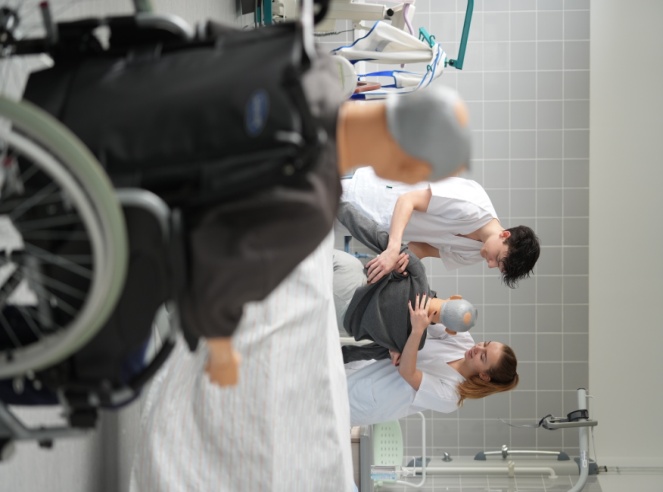 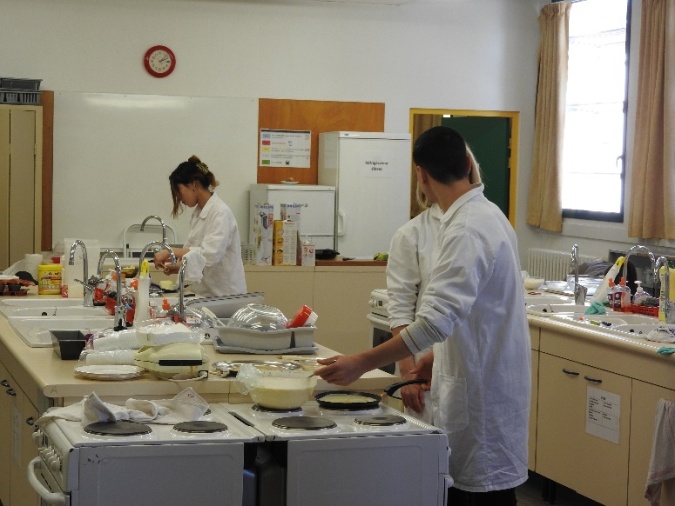 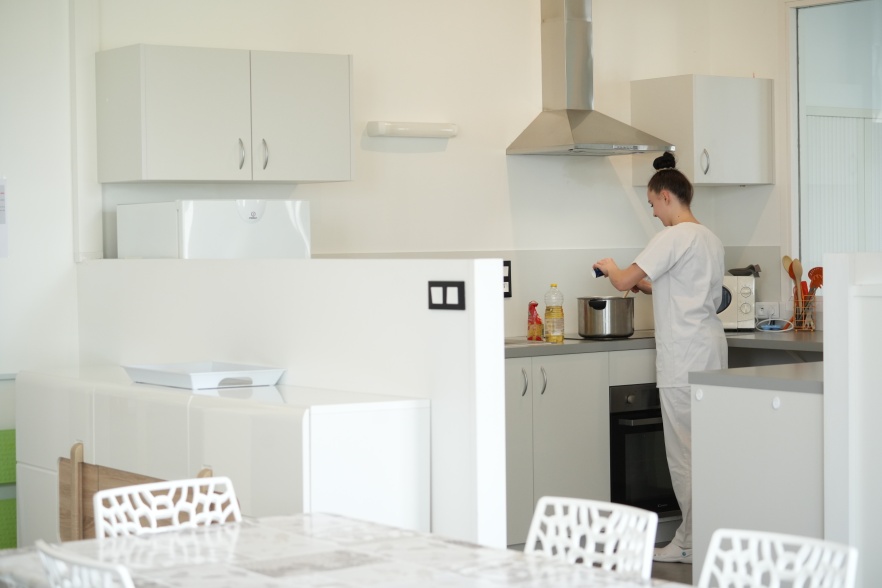 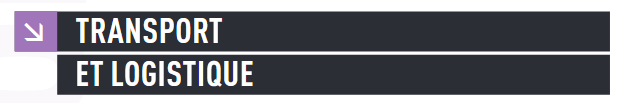 10- LP P. et M. CURIE – CHÂTEAU-GONTIER
11- LP L. DE VINCI - MAYENNE
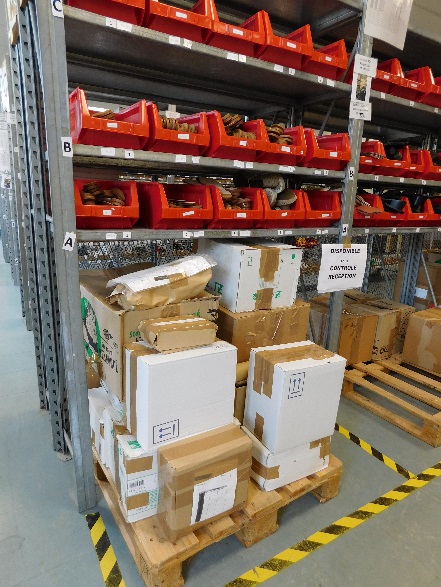 CAP Opérateur logistique - 10
CAP Conducteur routier de marchandises - 11

BAC PRO Conducteur transport routier marchandises - 11
BAC PRO Logistique - 10
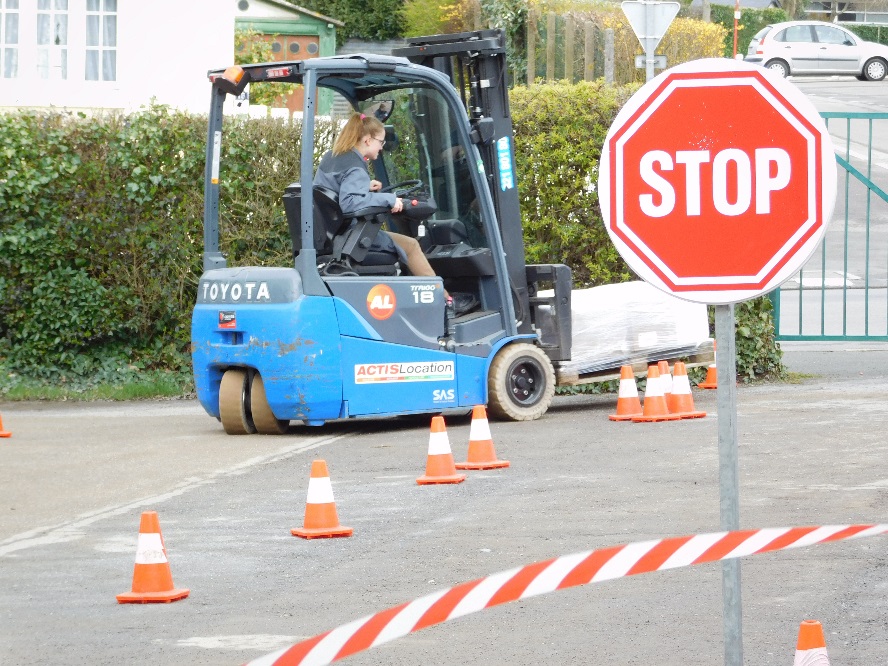 2- AGRICAMPUS - LAVAL
3- LMA HAUT ANJOU – CHÂTEAU-GONTIER
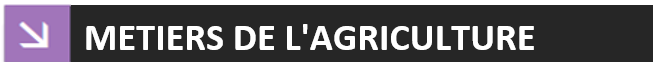 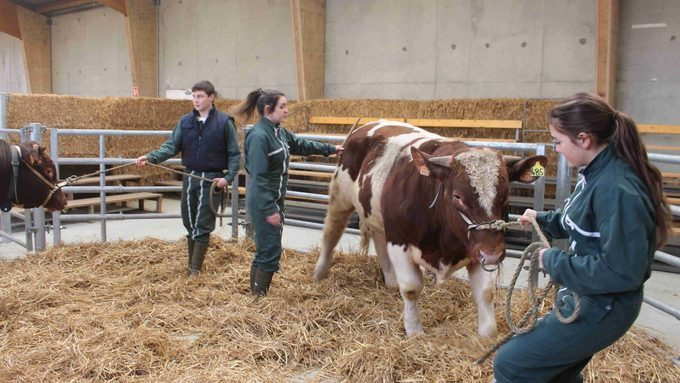 CAPA Métiers de l’agriculture - 3

BAC PRO Conduite et gestion d’une entreprise agricole - 2 - 3
BAC PRO Conduite de productions aquacoles - 3
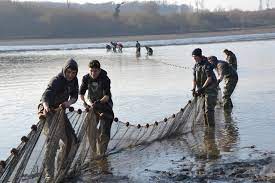 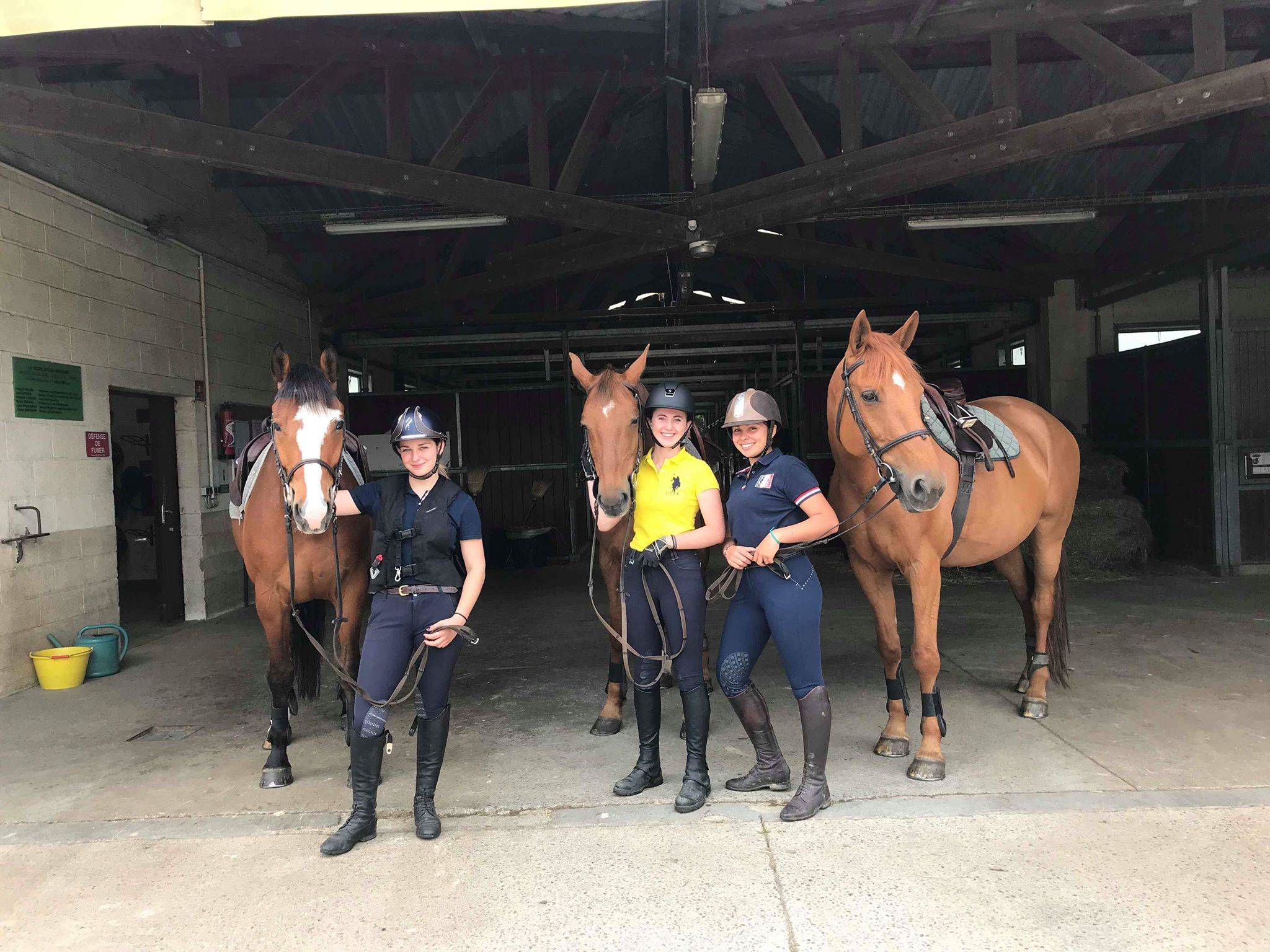 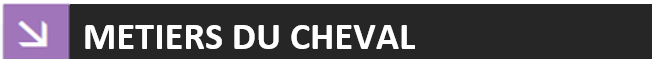 BAC PRO Conduite et gestion 
d’une entreprise hippique - 2
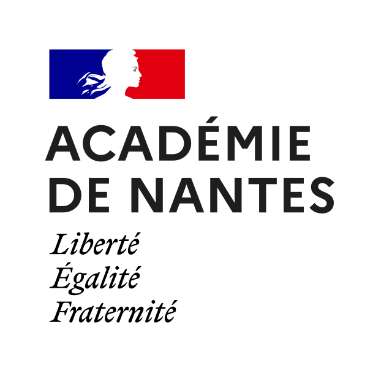 Les 6 étapes pour devenir apprenti
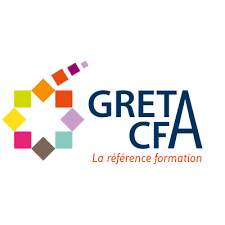 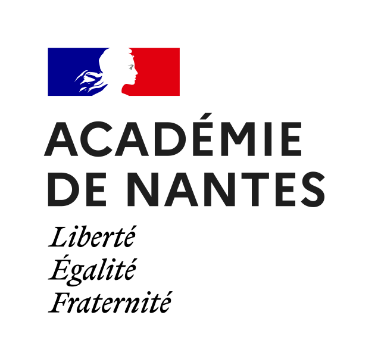 Les caractéristiques du statut apprenti
Vous êtes SALARIE de l’entreprise, par conséquent, vous bénéficiez des mêmes droits mais vous êtes également soumis aux mêmes obligations

Vous devez être âgé entre 15 et 29 ans révolus

Vous devez trouver une entreprise qui vous accueillera en apprentissage et donc signer un contrat d’apprentissage (CERFA)

Vous travaillez 35 heures par semaine en entreprise et au Site de formation, votre formation sera sur deux ans

Vous avez 5 semaines de congés payés par an et ne bénéficiez plus des vacances scolaires

Vous percevez un salaire
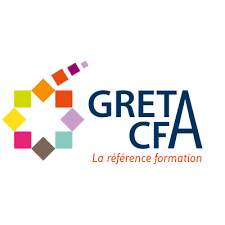 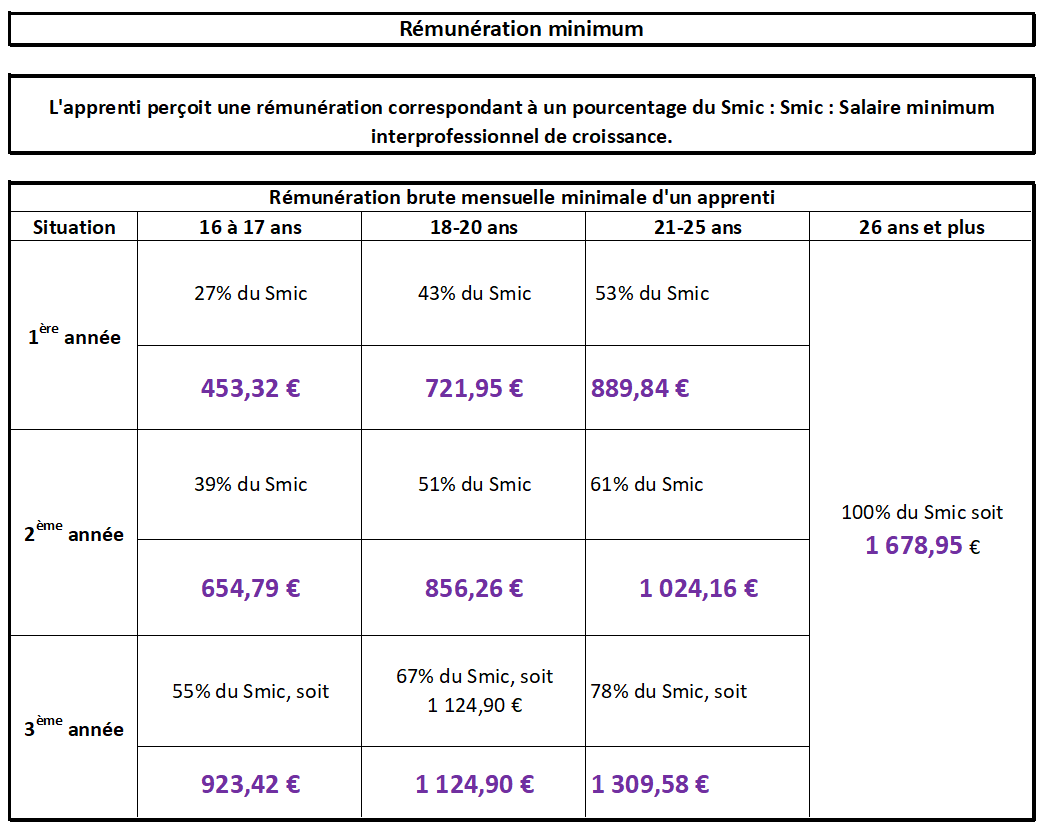 La rémunération des apprentis
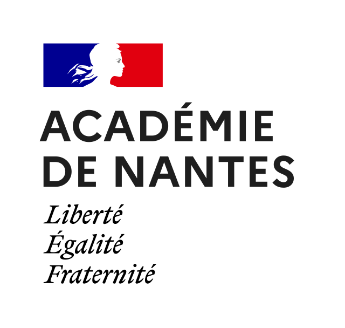 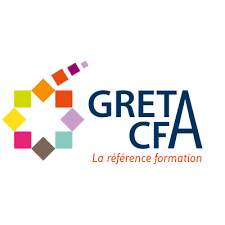 Pour en savoir plus…
LES PORTES OUVERTES


MAYENNE :
Léonard-de-Vinci : 11 mars 2023

EVRON :
Raoul Vadepied : 11 mars 2023

LAVAL :
Agricampus : 21 janvier – 4 mars 2023
Gaston Lesnard : 4 février – 3 & 4 mars 2023
Robert Buron : 10 & 11 mars 2023

CHÂTEAU-GONTIER :
Pierre et Marie Curie : 4 mars – 4 mai 2023
Haut Anjou : 11 mars 2023
LES MINI-STAGES
			
de janvier à avril 2023 
Inscription dans les collèges/lycées d’origine



LES VISITES 

possibles avec les collèges : à la demande
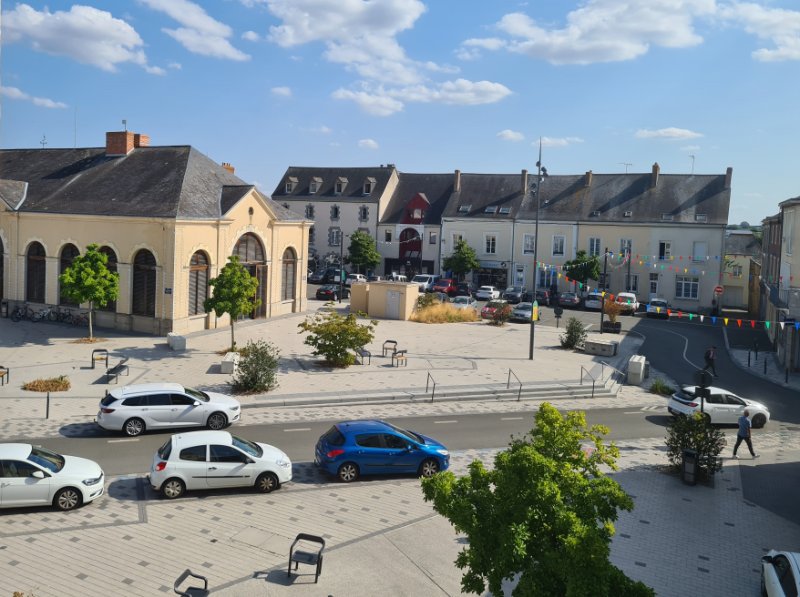 Merci de votre écoute
Questions?
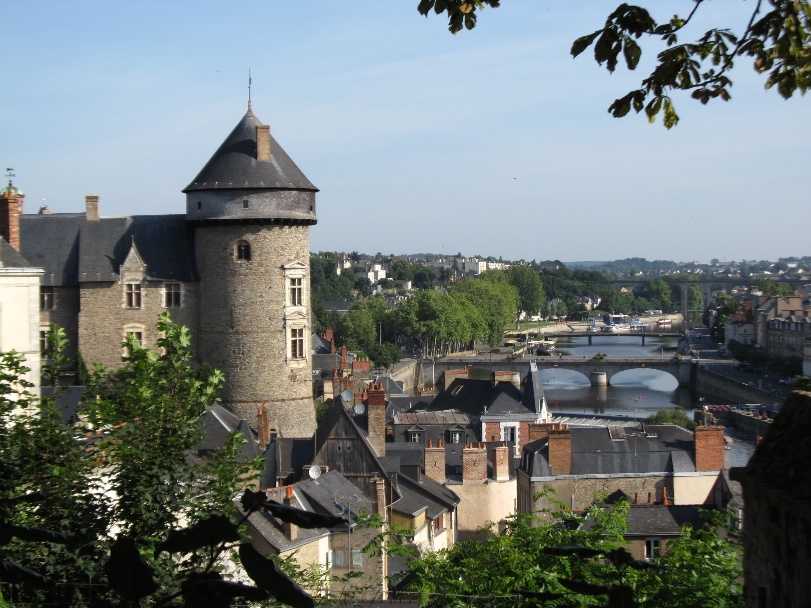 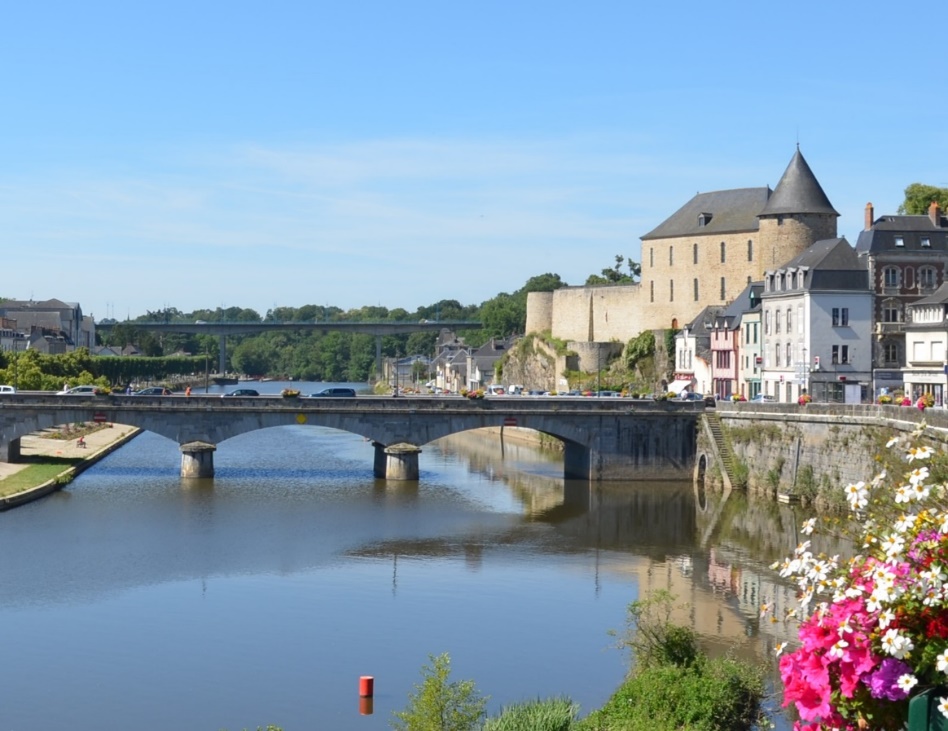 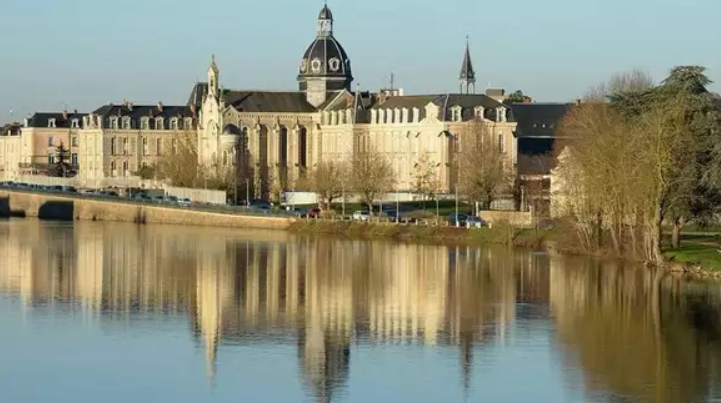 Troisième Prépa-Métiers
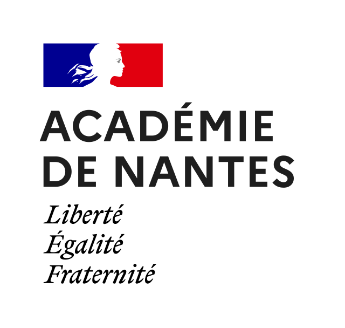 La classe de 3e « prépa métiers », s'adresse tout particulièrement à des élèves volontaires qui souhaitent découvrir puis explorer plusieurs métiers pour construire leur projet d'orientation vers la voie professionnelle ou par l'apprentissage.

Pour qui ? Elèves volontaires, à l’issue de la classe de 4ème.
Cette classe n’a pas pour finalité d’accueillir les élèves relevant 
de la grande difficulté scolaire ou présentant des troubles cognitifs ou du comportement.

Objectifs :
Proposer un ensemble d'environnements professionnels et les accompagner dans la poursuite de l'élaboration de leur projet d'orientation en particulier vers la voie professionnelle ou par l'apprentissage. 

Admission :
Demande d’affectation à formuler auprès du collège d’origine.
Une commission d’affectation étudie chaque dossier.

Poursuite d’études : 
L’accès aux formations de la voie professionnelle est favorisé.
Troisième Prépa-Métiers
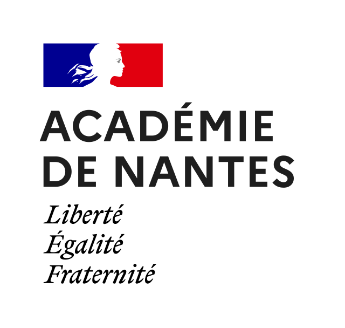 Les enseignements :
Français
Histoire-géographie, EMC
LV1 anglais
LV2 espagnol
Mathématiques
SVT, physique-chimie et technologie
Enseignement artistique
Education Physique et Sportive

Les enseignements complémentaires :
Découverte professionnelle des métiers et des formations (5h / semaine)
Accompagnement personnalisé

Les stages : 3 à 6 semaines
Troisième Prépa-Métiers
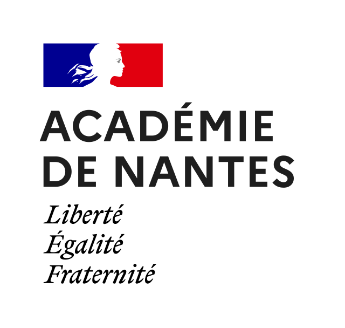 Les établissements proposant cette formation :

MAYENNE : Léonard-de-Vinci

EVRON : Raoul Vadepied

LAVAL : Gaston Lesnard

CHÂTEAU-GONTIER : 
Pierre et Marie Curie
Haut Anjou (à visée agricole)